Effective Evangelism Leadership Predictive of Retained New Commitments to Jesus Christ
Survey of 1,500 Pastors in Smaller Evangelical and Black Protestant Churches
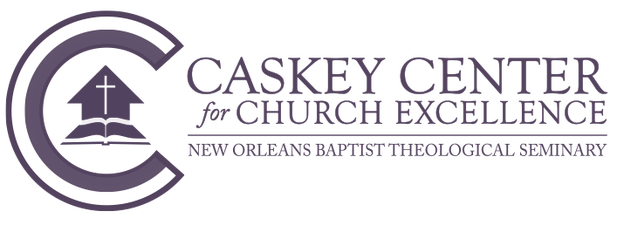 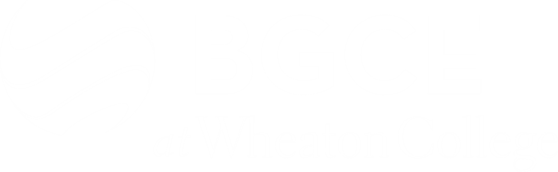 Methodology
The study was sponsored by the Billy Graham Center for Evangelism at Wheaton College and the Caskey Center for Church Excellence at New Orleans Baptist Theological Seminary
Additional financial sponsorship was provided by Assemblies of God, Associate Reformed Presbyterian Church, Church of the Nazarene, Conservative Congregational Christian Conference, Converge Worldwide, Covenant Church, Evangelical Free Church in America, The Foursquare Church, Missionary Church, Southern Baptist Convention, Vineyard USA, The Wesleyan Church 
The phone survey of pastors of churches in Evangelical and Black Protestant denominations was conducted March 16-31, 2017
The calling list was a random sample, stratified by church membership and denominational groups, drawn from a list of all Evangelical and Black Protestant churches
Each interview was conducted with the senior pastor, minister or priest of the church called. Churches were screened to include those with 250 or less in worship attendance
Methodology
The completed sample is 1,500 surveys
Responses were weighted by region and denominational group to more accurately reflect the population
The sample provides 95% confidence that the sampling error from the online panel does not exceed +2.7% (This margin of error accounts for the effect of weighting)
Margins of error are higher in sub-groups

Drs. Rick Richardson, Ed Stetzer, Jeffrey Farmer and Mark Tolbert
Analysis
29 factors were measured on the survey
Each was tested to see if it is predictive of a higher number of people who commit to Christ as Savior and have ALSO become active in the life of your church in the presence of other significant variables
10 factors (and some demographics) were shown by statistical analysis to be predictive of churches experiencing more retained new commitments per attendee in churches of 250 or less.
This model predicts 20% of the variance between churches.  That means that there are other factors as well that have not yet been identified.
“In the past 12 months, how many people have indicated a new commitment to Jesus Christ as Savior through your church?”
Q8 “In the past 12 months, how many people have indicated a new commitment to Jesus Christ as Savior through your church?”
“Among these commitments in the past 12 months, how many have ALSO become active in the life of your church?”
Q9 “Among these commitments in the past 12 months, how many have ALSO become active in the life of your church?” n=1,254
Parable of the SowerMatthew 13
3 Then he told them many things in parables, saying: “Consider the sower who went out to sow. 4 As he sowed, some seed fell along the path, and the birds came and devoured them. 5 Other seed fell on rocky ground where it didn’t have much soil, and it grew up quickly since the soil wasn’t deep. 6 But when the sun came up, it was scorched, and since it had no root, it withered away. 7 Other seed fell among thorns, and the thorns came up and choked it. 8 Still other seed fell on good ground and produced fruit: some a hundred, some sixty, and some thirty times what was sown.
Plant in season (and out of season)
Churches seeing people follow Christ and engage in church have pastors who embrace a “season” for planting each week
“How often do you block out a time slot in your calendar for the purpose of sharing your faith with non-Christians in a place outside your church office?”
Q14 “How often do you block out a time slot in your calendar for the purpose of sharing your faith with non-Christians in a place outside your church office?”
Create an Environment for Growth
Churches seeing people follow Christ and engage in church have created an environment that is inviting and ready for growth
“How often do you ask a person to commit to Christ following a personal presentation of the gospel?”
Q13 “How often do you ask a person to commit to Christ following a personal presentation of the gospel?”
“How often do you offer a class for new attenders?”
Q23 “How often do you offer a class for new attenders?”
“What percentage of your church’s budget is given to evangelism and missions?”
Q32 “What percentage of your church’s budget is given to evangelism and missions?”
“How often do people join your church that were members of another church?”
Q29 “How often do people join your church that were members of another church?”
The Planters’ Humility Matters
Churches seeing people follow Christ and engage in church have pastors who continually invest in their own growth in evangelism and share the responsibility with their congregation
“How often do you attend conferences or training programs to improve your personal evangelism skills?”
Q24 “How often do you attend conferences or training programs to improve your personal evangelism skills?”
“I am consistently hearing reports of members of our congregation engaging in evangelistic conversations, where people share their faith with people who are not Christians.”
Q34 “I am consistently hearing reports of members of our congregation engaging in evangelistic conversations, where people share their faith with people who are not Christians.”
Get Dirty
Churches seeing people follow Christ and engage in church spend time “in the soil,” their pastor works hard to understand the soil, and they are regularly working in the soil
“How often does your church engage in ministry outside the church in order to share the gospel with the unchurched?”
Q28 “How often does your church engage in ministry outside the church in order to share the gospel with the unchurched?”
“I regularly receive feedback that I am strong at communicating with the unchurched people who attend our weekly worship services.”
Q35 “I regularly receive feedback that I am strong at communicating with the unchurched people who attend our weekly worship services.”
Percentage of newcomers who were people who did not go to church
Q7 “Among the new people who have begun to attend your church over the last 5 years, please estimate the percentage of newcomers who were people who did not go to church.”
Effective Evangelism Leadership Predictive of Retained New Commitments to Jesus Christ
Survey of 1,500 Pastors in Smaller Evangelical and Black Protestant Churches
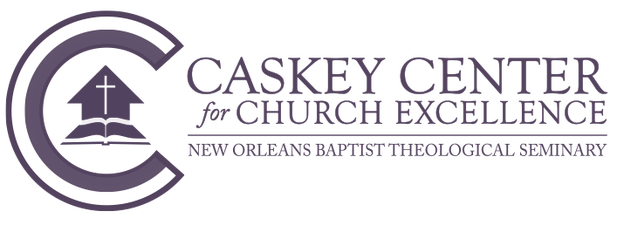 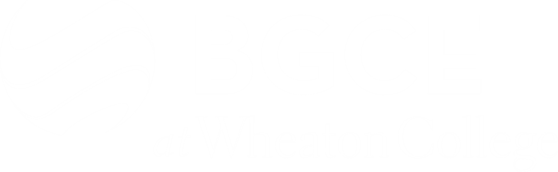